Estudando para o ENEM de forma invertida
Lei de Stevin
Questão 76 do ENEM de 2011
Aluno:Franklin Loureiro
Série: 2ºM02
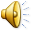 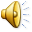 Competência de área 1 – Compreender as ciências naturais e as tecnologias a elas associadas como construções humanas, percebendo seus papéis nos processos de produção e no desenvolvimento econômico e social da humanidade. 
   H4 – Avaliar propostas de intervenção no ambiente, considerando a qualidade da vida humana ou medidas de conservação, recuperação ou utilização sustentável da biodiversidade. 
   Competência de área 6 – Apropriar-se de conhecimentos da física para, em situações problema, interpretar, avaliar ou planejar intervenções científico-tecnológicas. 
   H20 – Caracterizar causas ou efeitos dos movimentos de partículas, substâncias, objetos ou corpos celestes.
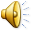 Lei de Stevin: Teoria e aplicações
Simon Stevin foi um físico e matemático belga que concentrou suas pesquisas nos campos da estática e da hidrostática, no final do século 16, e desenvolveu estudos também no campo da geometria vetorial. Entre outras coisas, ele demonstrou, experimentalmente, que a pressão exercida por um fluido depende exclusivamente da sua altura.
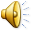 A lei de Stevin está relacionada com verificações que podemos fazer sobre a pressão atmosférica e a pressão nos líquidos. Como sabemos, dos estudos no campo da hidrostática, quando consideramos um líquido qualquer que está em equilíbrio, temos grandezas importantes a observar, tais como: massa específica (densidade), aceleração gravitacional local (g) e altura da coluna de líquido (h).
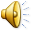 É possível escrever a pressão para dois pontos distintos da seguinte forma:





PA = d g ha
 PB = d g hb
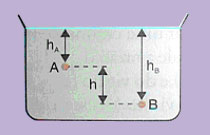 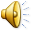 Nesse caso, podemos observar que a pressão do ponto B é certamente superior à pressão no ponto A. Isso ocorre porque o ponto B está numa profundidade maior e, portanto, deve suportar uma coluna maior de líquido.
Podemos utilizar um artifício matemático para obter uma expressão que relacione a pressão de B em função da pressão do ponto A (diferença entre as pressões), observando:

PB - PA = dghB – dghA
 PB - PA = dg (hB - hA)
 PB - PA = dgh 
PB = PA + dgh
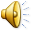 Utilizando essa constatação, para um líquido em equilíbrio cuja superfície está sob ação da pressão atmosférica, a pressão absoluta (P) exercida em um ponto submerso qualquer do líquido seria:
     P = Patm + Phidrost = Patm + d g h

Vasos comunicantes
Uma das aplicações do Teorema de Stevin são os vasos comunicantes. Num líquido que está em recipientes interligados, cada um deles com formas e capacidades diversas, observaremos que a altura do líquido será igual em todos eles depois de estabelecido o equilíbrio. Isso ocorre porque a pressão exercida pelo líquido depende apenas da altura da coluna.
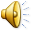 As demais grandezas são constantes para uma situação desse tipo (pressão atmosférica, densidade e aceleração da gravidade). As caixas e reservatórios de água, por exemplo, aproveitam-se desse princípio para receberem ou distribuírem água sem precisar de bombas para auxiliar esse deslocamento do líquido..
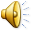 Questão 76
Um tipo de vaso sanitário que vem substituindo as válvulas de descarga está esquematizado na figura. Ao acionar a alavanca, toda a água do tanque é escoada e aumenta o nível no vaso, até cobrir o sifão. De acordo com o Teorema de Stevin, quanto maior a profundidade, maior a pressão. Assim, a água desce levando os rejeitos até o sistema de esgoto. A válvula da caixa de descarga se fecha e ocorre o seu enchimento. Em relação às válvulas de descarga, esse tipo de sistema proporciona maior economia de água.
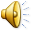 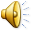 A característica de funcionamento que garante essa economia é devida 
   a) à altura do sifão de água.
   b) ao volume do tanque de água.
    c) à altura do nível de água no vaso.
   d) ao diâmetro do distribuidor de água.
   e) à eficiência da válvula de enchimento do tanque.
   Resolução
    De acordo com a Lei de Stevin (phidrostática = gH), a pressão hidrostática da água é proporcional à altura da água, não dependendo da quantidade (volume) de água. Portanto, a característica de funcionamento que é responsável pela economia de água é o volume de água no tanque.
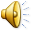